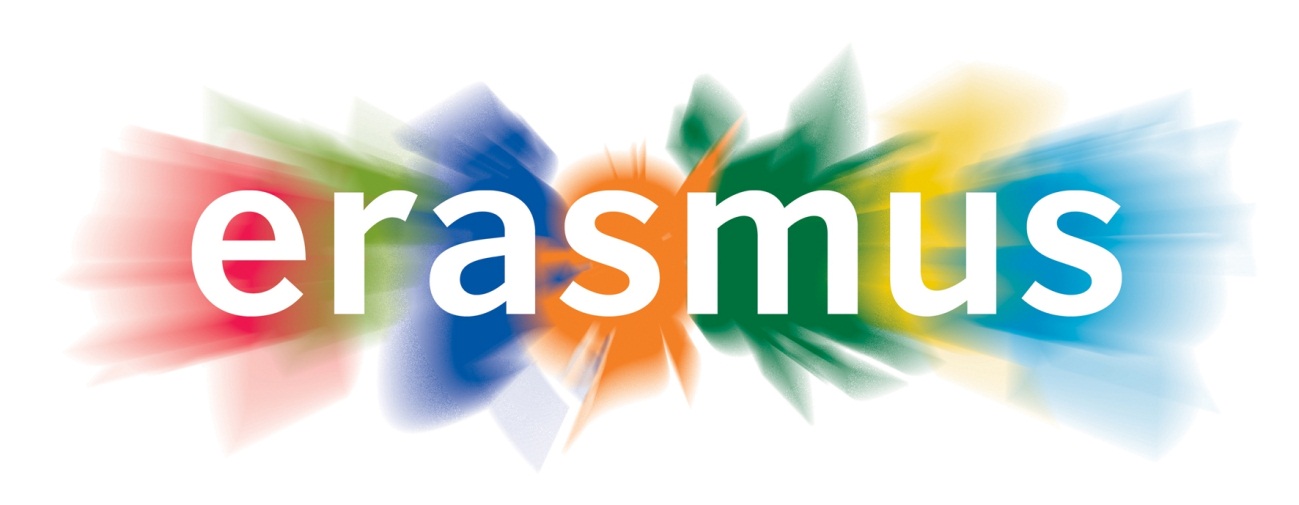 Partageons nos valeurs dans l'effort
Προσπαθούμε μαζί με κοινές αξίες!
Γαλλία, Γερμανία, Ελλάδα, Ιταλία, Βουλγαρία και Κύπρος
MARINA SOCRATOUS
Partageons nos valeurs dans l'effortΠροσπαθούμε μαζί με κοινές αξίεςLes trois priorités du projet
1. Lutter contre le décrochage scolaire - améliorer les compétences des élèves en difficulté et leur redonner confiance en situation d'échec. 
Η καταπολέμηση της πρόωρης εγκατάλειψης και της σχολικής αποτυχίας των μαθητών με διάφορα μαθησιακά προβλήματα,
η μείωση των απουσιών 
και η βελτίωση των σχολικών αποτελεσμάτων.
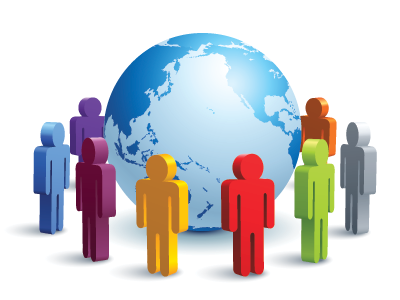 [Speaker Notes: Ελκυστική εκπαίδευση σύμφωνα με τις ανάγκες των μαθητών
Καταπολέμηση της σχολικής αποτυχίας και μείωση απουσιών
Εφαρμογή καινοτόμων στρατηγικών διδασκαλίας.
Παροχή κινήτρων για αυξημένη σχολική επίδοση
Ενσωμάτωση όλων των μαθητών στο σχολικό περιβάλλον]
2. Améliorer la qualité de l'éducation et l'accueil de nos élèves 
 - Η ενίσχυση της ποιότητας της εκπαίδευσης,
η ενσωμάτωση όλων των μαθητών στο σχολικό περιβάλλον,
και η παροχή κινήτρων στους μαθητές για καλύτερη σχολική επίδοση.
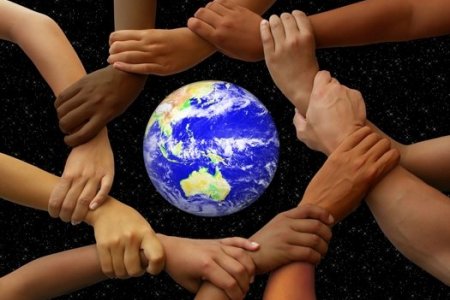 3. Utiliser des méthodes innovantes afin de dynamiser le travail en classe des enseignants et surtout de les former sur les meilleures pratiques européennes, tout en valorisant les systèmes éducatifs existant.
Εφαρμογή νέων στρατηγικών διδασκαλίας,
η ενίσχυση του έργου των εκπαιδευτικών στην τάξη
και η κατάρτιση τους σε στοχευμένες καλές πρακτικές για ενίσχυση του εκπαιδευτικού μας συστήματος.
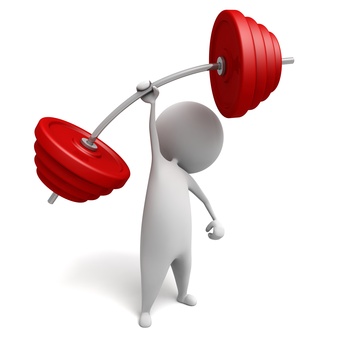 ΓΕΝΙΚΟΙ ΣΤΟΧΟΙ ΤΟΥ ΠΡΟΓΡΑΜΜΑΤΟΣ
Nos objectifs ………
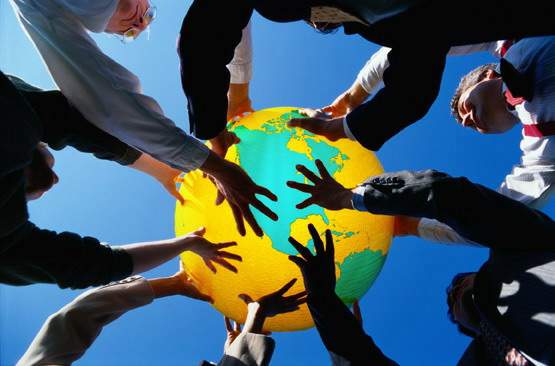 Développer des compétences en LVE
 - Η βελτίωση στις ξένες γλώσσες.
Intégrer les idées et actions du projet dans les
   programmes disciplinaires. 
 - Η εφαρμογή των δράσεων του προγράμματος μέσα
   από διαθεματικές προσεγγίσεις .
Fonder les échanges et la collaboration européenne sur des outils innovants liés aux TICE. 
 - Η συνεργασία μεταξύ ευρωπαίων καθηγητών.
 - Επιμόρφωση καθηγητών στη διαδικτυακή επικοινωνία.
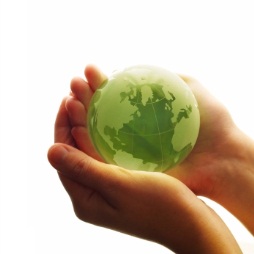 Σε ποιούς απευθύνεται….?A qui s’adresse-t-il?
Ευρωπαίους Πολίτες	   
					
             


                 Μαθητές                               			             Καθηγητές
							
								
                                                                                                

                                                                          
                                                                                                    Εκπ. Προσωπικό 
 Κοινωνία							




Γονείς/κηδεμόνες  	 												  Εκπαιδευτικές Αρχές

 ΓΙΑ ΚΑΛΥΤΕΡΑ ΣΧΟΛΙΚΑ ΑΠΟΤΕΛΕΣΜΑΤΑ
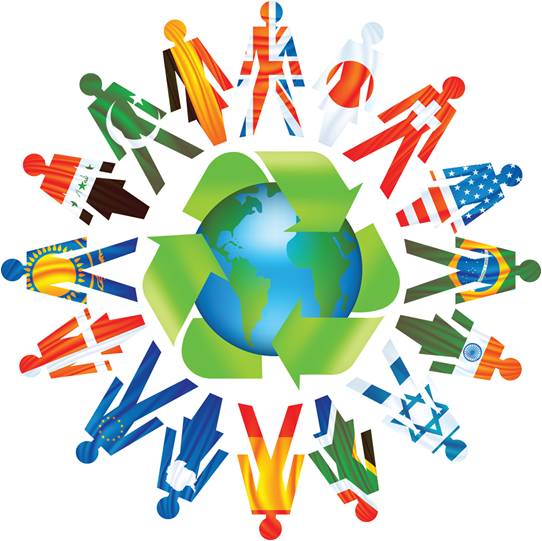 LES AVANTAGES POUR NOS ELEVESΠΛΕΟΝΕΚΤΗΜΑΤΑ ΓΙΑ ΤΟΥΣ ΜΑΘΗΤΕΣ ΜΑΣ
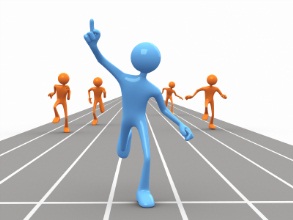 Να γνωρίσουν τις προοπτικές  που προσφέρει η Ευρώπη σε επίπεδο σπουδών και εργασίας.
Να αποκτήσουν πολυπολιτισμικές εμπειρίες που προωθούν τον σεβασμό για την κοινωνική,  γλωσσική και πολιτιστική πολυμορφία.
Να κάνουν χρήση των Νέων Τεχνολογιών .
Να ανακαλύψουν το αθλητικό γίγνεσθαι στις άλλες χώρες του προγράμματος.
 Να βελτιώσουν τις δεξιότητες επεξεργασίας και ανάλυσης δεδομένων στην οργάνωση ενός κοινού σχεδίου.
Πλεονεκτήματα συμμετοχής των μαθητών σε μια κινητικότητα
Δημιουργία καινούριων προοπτικών για τη μελλοντική τους καριέρα.
Επικοινωνία με τους ευρωπαίους συμμαθητές τους. 
Σύγκριση διαφορετικών  τρόπων ζωής. 
Δημιουργία ευρωπαϊκών δικτύων φιλίας/ network.
Ανάπτυξη της προσωπικότητας τους.
ΔΙΑΦΟΡΕΤΙΚΟΤΗΤΑ
Πολυμορφία στην ΕΥΡΩΠΗ
Μαθαίνουν να εκτιμούν  τις διαφορές και να σέβονται τη διαφορετικότητα.
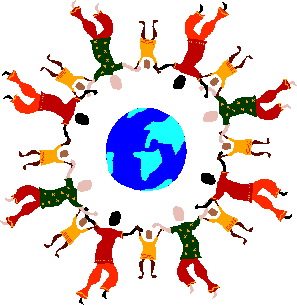 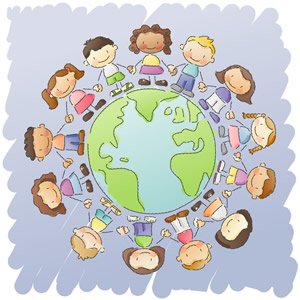 Μαθαίνουν να ζουν και να εργάζονται ομαδικά με άλλους ευρωπαίους μαθητές, χωρίς ξενοφοβία κι’ αποκλεισμούς.
[Speaker Notes: Να είναι σε θέση να εκτιμήσουν τις διαφορές.
Μαθαίνουν να ζουν και να εργάζονται ομαδικά με άλλους ευρωπαίους μαθητές]
ΑΝΑΚΑΛΥΠΤΟΥΝ….
Τον εαυτό τους, την Ευρώπη και το κόσμο
Γίνονται πιο ώριμοι και ανεξάρτητοι, πιο ανεκτικοί και με κατανόηση.
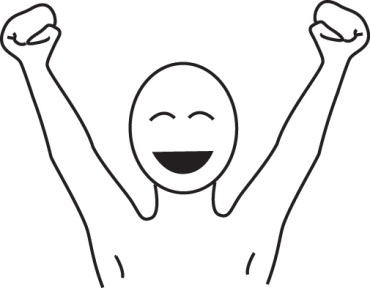 ΤΙ ΠΕΡΙΜΕΝΕΙΣ ΛΟΙΠΟΝ;
ΕΙΣΑΙ ΕΥΡΩΠΑΙΟΣ ΜΑΘΗΤΗΣ…..
ΜΑΘΕ ΤΗΝ ΕΥΡΩΠΗ-ΜΑΘΕ ΑΠΟ ΤΗΝ ΕΥΡΩΠΗ
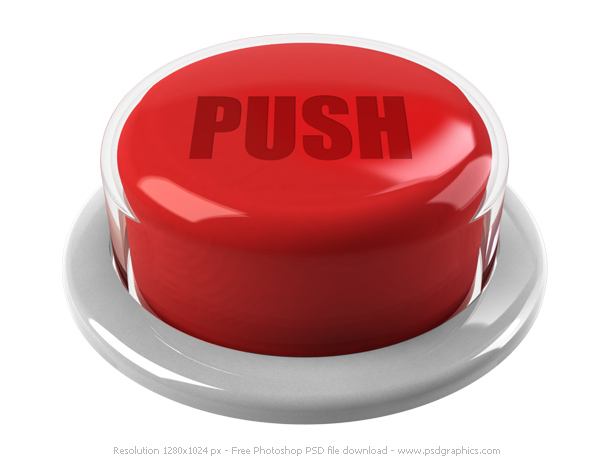